حَرْفُ الشِّين
-
أُسَمِّيْ الحَرفَ و أُلَوِّنُهُ :
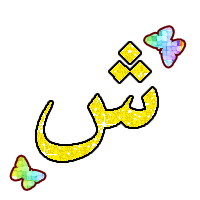 ش
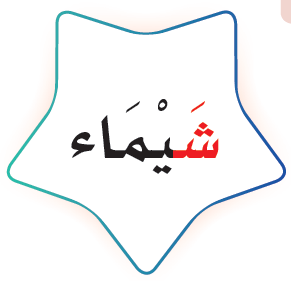 ألاحِظ الصُّوَر و أقْرَأ :
أَنَا شَيْمَاءُ و مّدِيْنَتِي الدَّمَّام , أحب أن أَجْلِسَ عَلَى شَاطِئ البَحْرِ , و أُشاهِدُ شُروق الشَّمْسِ و أرسمُ عَلَى الرَّملِ قَوَارِبَ شِرَاعِيَّة .
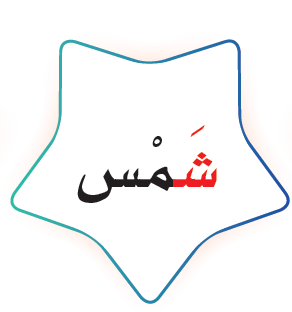 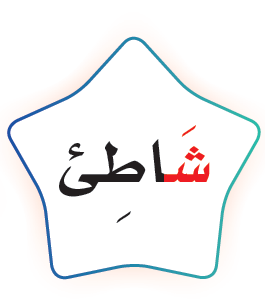 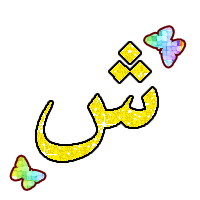 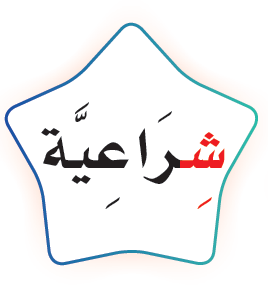 أقْرَأ الكَلِمَات ثمَّ أجرِّد الحَرِف ش :
شِرَاعِيَّة
شُرُوق
شَيْمَاء
شِـ
شُـ
شَـ
أُميِّز بَيِن الصَّوت القَصِيْر و الصَّوت الطَّويْل (المَدْ) :
صَوْت قَصِير لِعَدَم وُجُود مَد
شَـ
شُـ
شِيـ
شُو
شَـ
شَا
صَوْتْ طَوِيْل لِوُجُود مَد
أُلاحِظ كِتَابِة الْحَرْف :
شَمْس
....ـمس
أقْرَأ ثمَّ أكمل الحَرْف النَّاقِص , ثمَّ أكتُب الكَلمَة :
يُ....اهِد
يُشَاهِد
رِيـ....
فَرَا....
فَرَاش
رِيْشْ
أتَعَرَّفُ حَرْفَ الُمَدِّ مع الحَرْف المّمْدُود :
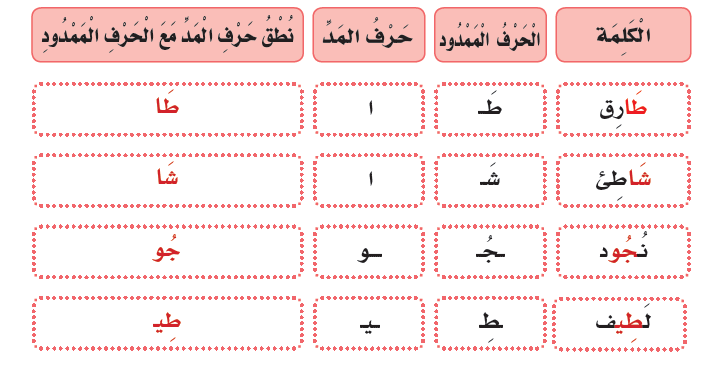 أَرْسُمْ دَائِرَة حَوْلَ الحَرِفْ ص ثمَّ اكْتُبُهُ :
رِيْشْ
شَارِع
يُشَاهِد
فَرَاش
ـشَـ
ـش
شَـ
ش
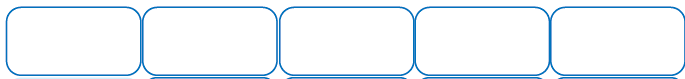 ق
ـرُو
شُـ
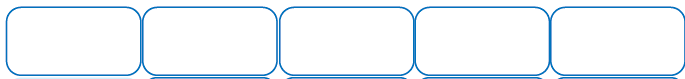 ق
ـرُو
شُـ
أحّلِّل الكلمَة :
الحرف الساكن وحرف المد يكونان مقطعاً مع الحرف قبلهما
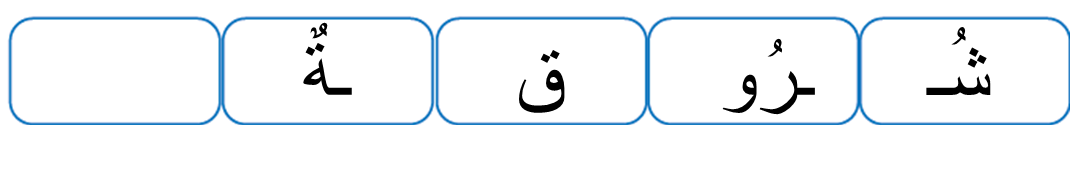 شُرُوق
تَحْلِيْلْ
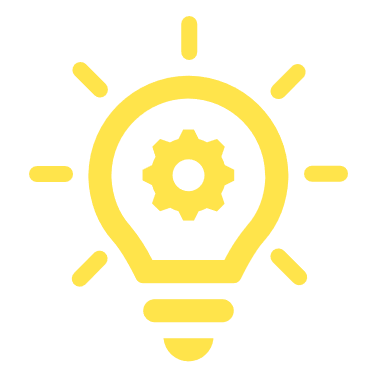 إِثْرَائِيْ
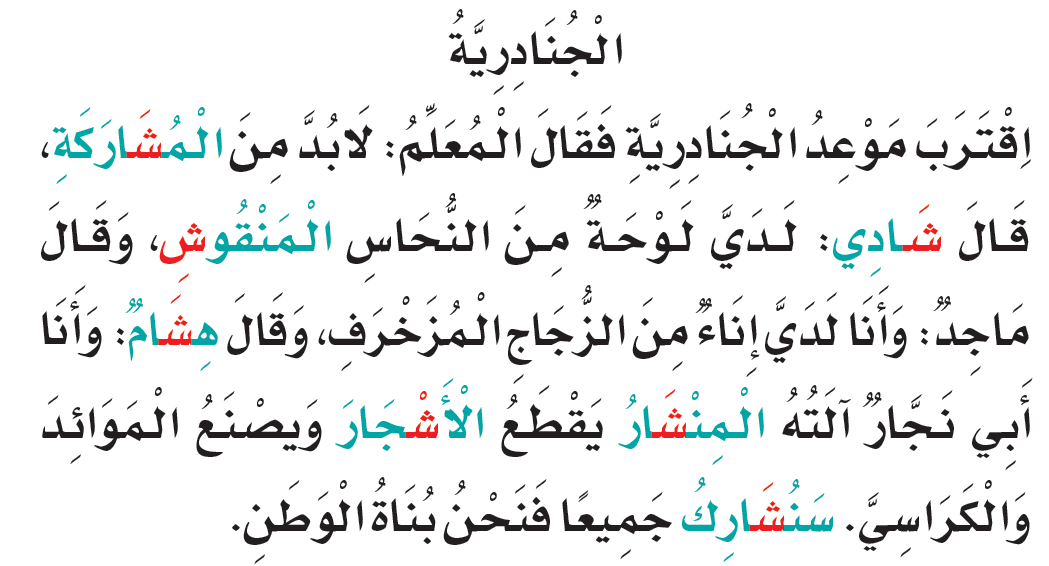 انتهى الدرس